স্বাগতম
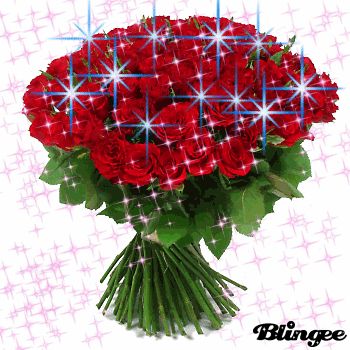 শিক্ষক পরিচিতি
মোঃ মাহবুব আলম
সহকারি শিক্ষক 
মুনসেফপুর সরকারি প্রাথমিক বিদ্যালয়
রুপদিয়া, সদর, যশোর
mahbub_35@yahoo.com
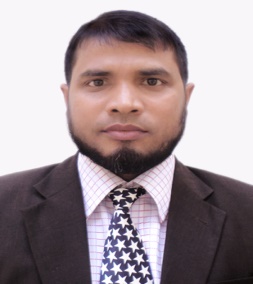 পাঠ পরিচিতি
শ্রেণি   :তৃতীয়
বিষয়  : প্রাথমিক বিজ্ঞান
পাঠ শিরোনাম :খাদ্য
পাঠ  :মৌসুমী ফল
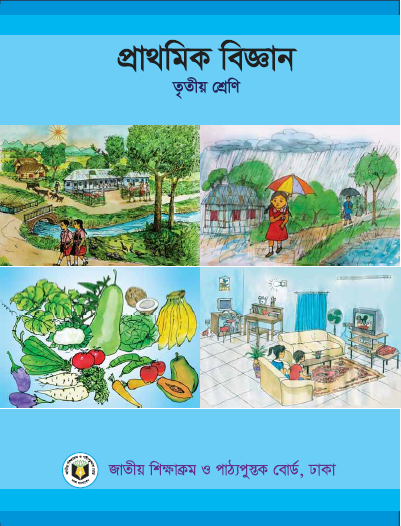 শিখনফল
নিরাপদ পরিবেশ সৃষ্টি
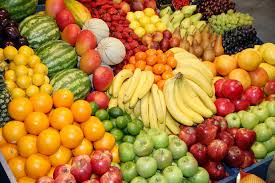 https://www.youtube.com/watch?v=csW6X8vlqEI
আজকের পাঠ
মৌসুমী ফল
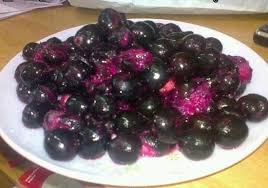 গ্রীষ্মকালীন ফল
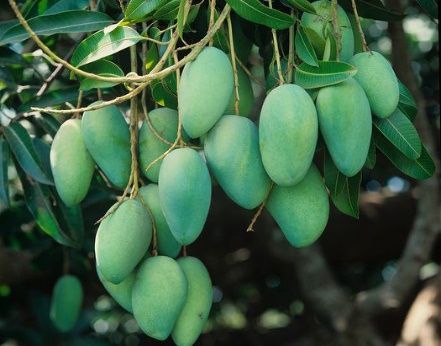 জাম
আম
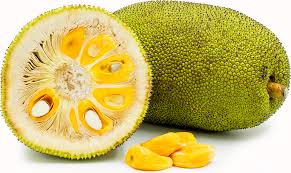 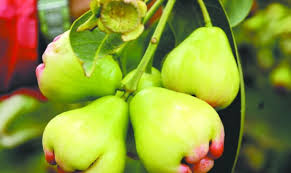 জামরুল
কাঁঠাল
গ্রীষ্মকালীন ফল
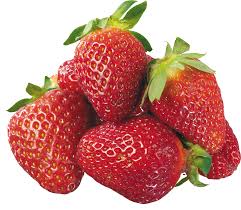 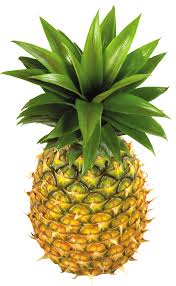 আনারস
লিচু
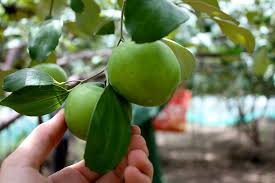 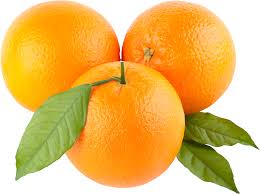 শীতকালীন ফল
বরই
কমলা
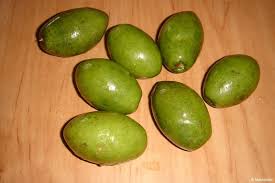 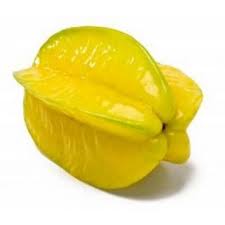 কামরাঙ্গা
জলপাই
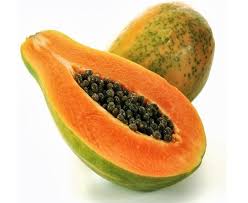 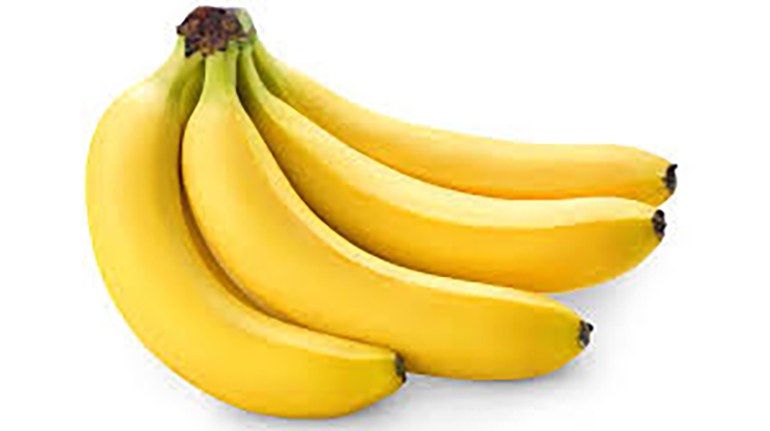 বারোমাসী ফল
কলা
পেঁপে
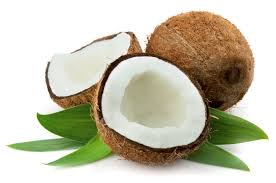 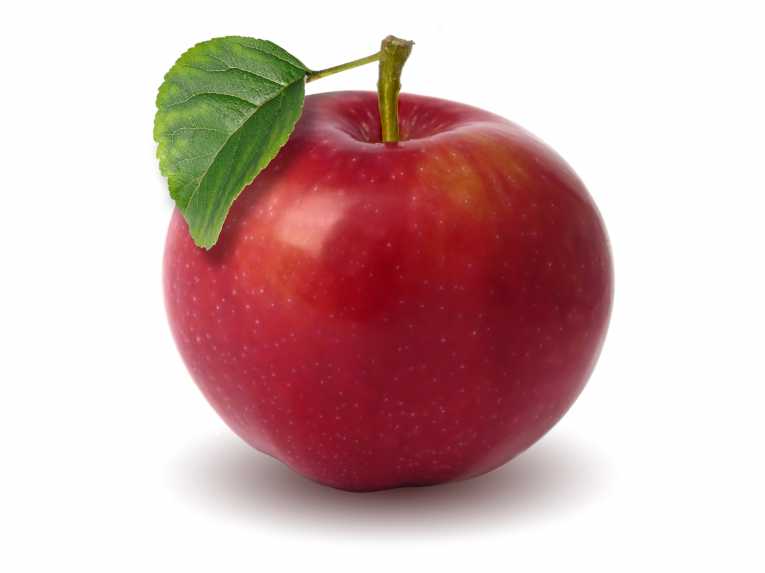 নারিকেল
আপেল
দলীয় কাজ
আম দল : গ্রীষ্মকালীন ফলের একটি তালিকা
            তৈর কর।                                                  বরই দল : শীতকালীন ফলের একটি তালিকা তৈরি     		       কর।
কলা দল : বারোমাসী ফলের একটি তালিকা তৈরি  	 	        কর।
শিক্ষার্থীরা নিচুস্বরে পড়বে
পাঠ্য বই সংযোগপৃষ্ঠা নং-৪৯
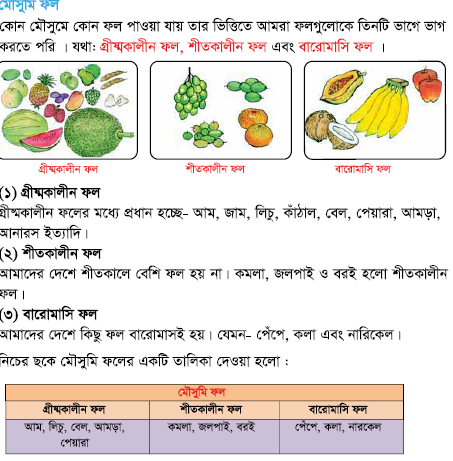 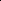 মুল্যায়ন
সংক্ষিপ্ত প্রশ্ন [মৌখিক]
১  মৌসুম অনুসারে ফলকে কয়ভাগে ভাগ করা যায়?
২    কয়েকটি গ্রীষ্মকালীন ফলের নাম বল ।
৩  কয়েকটি শীতকালীন ফলের নাম বল।
৪   কয়েকটি বারোমাসী ফলের নাম বল।
শুণ্যস্থান পূরণ কর [লিখিত]
১  আমাদের দেশে  - - - - - - -বেশীফল হয় না। 
 ২ আমাদের দেশে কিছু ফল --------------হয়।
শীতকালে
বারোমাসই
পরিকল্পিত কাজ
তোমার এলাকায় যেসব ফল দেখতে পাওয়া যায় তা গ্রীষ্মকালীন ,শীতকালীন ও বারোমাসী তালিকা করে লিখে আনবে।
ধন্যবাদ
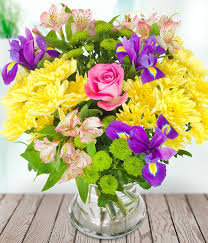 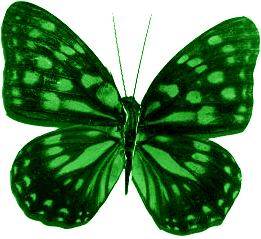